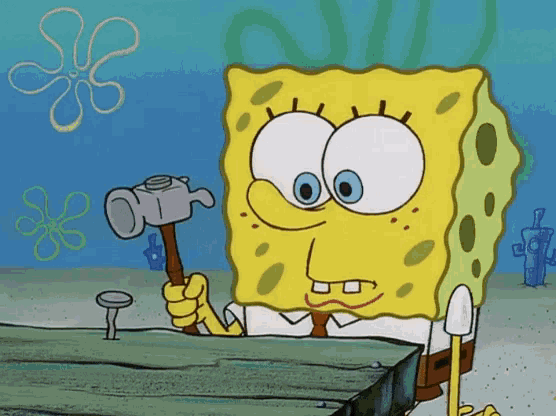 ¡Que feo clavo! ¿Qué pasaría si lo clavo?
¡Hey! ¡Nooo! ¡¡No me claves!! ¡Si tú me clavas ya no seré útil!
¡Me has doblado! ¡Iré a la basura! Que tristeza...
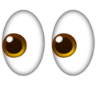 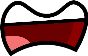 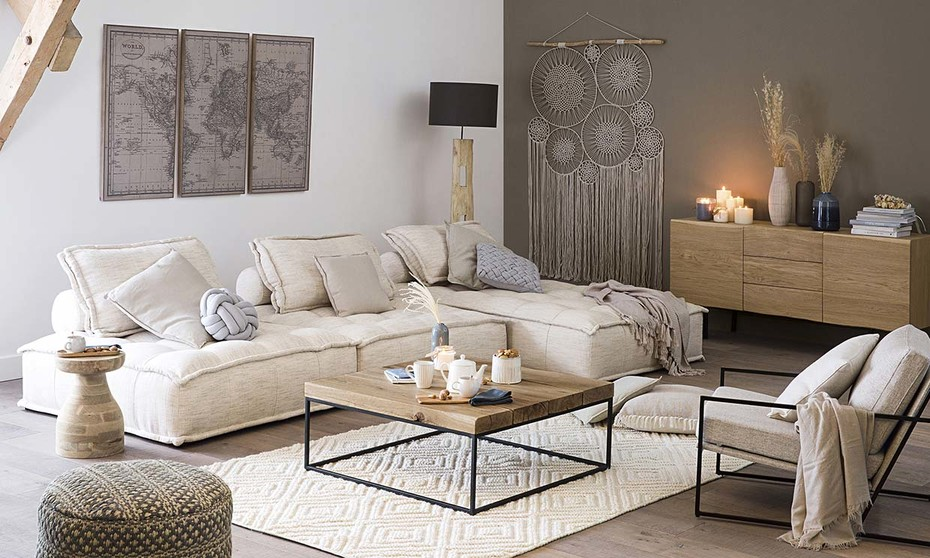 ...Pero le dio hambre, así que fue a desayunar y dejó el clavo en el living...
Y ahora nuestro amigo Bob iba a botar al clavito a la basura...
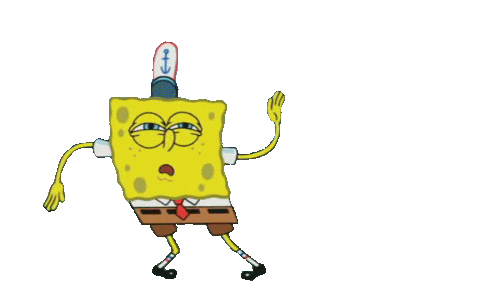 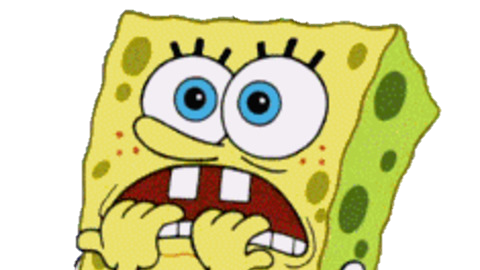 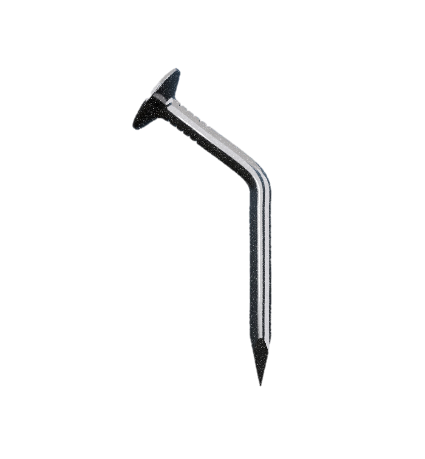 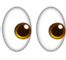 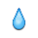 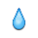 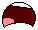 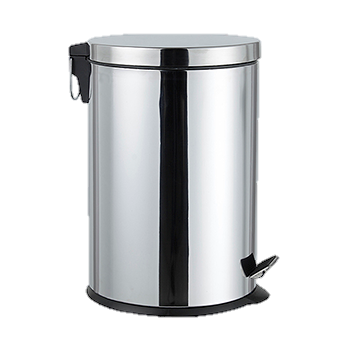 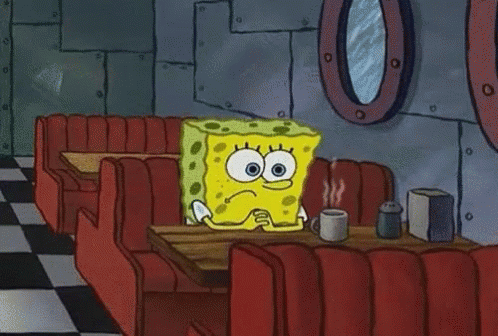 ¿Qué pasará con el clavo cuando lo bote?
Mejor lo voy a... ¡RECICLAR!
Desayunando...
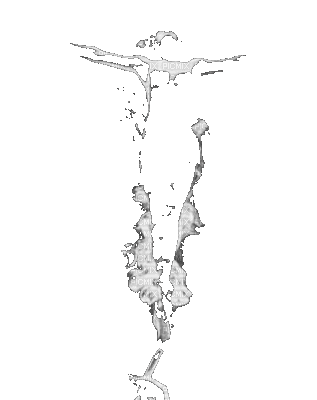 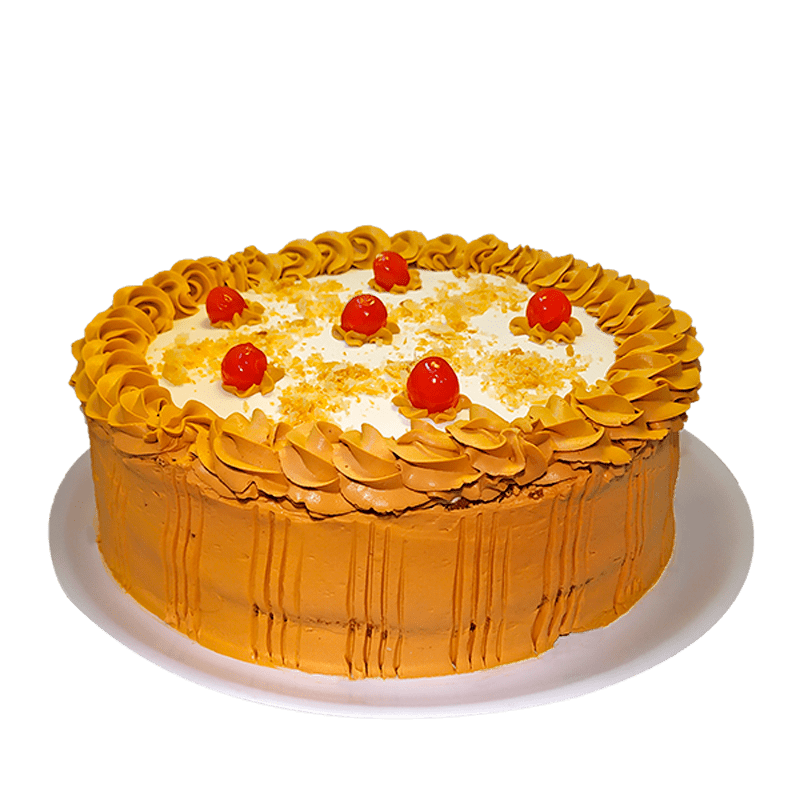 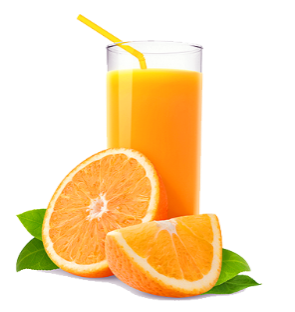 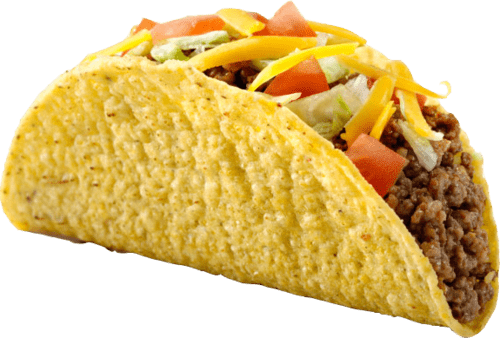 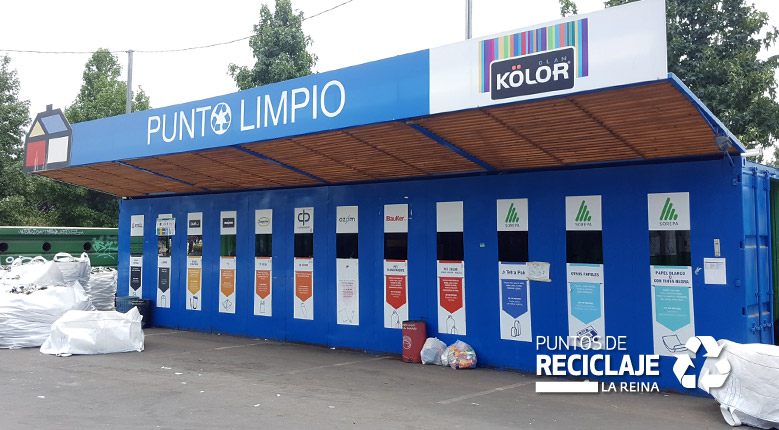 Luego, Bob llevó al clavo para reciclarlo como acero en el Sodimac
Adiós amigo
¡Gracias Bob por reciclarme!
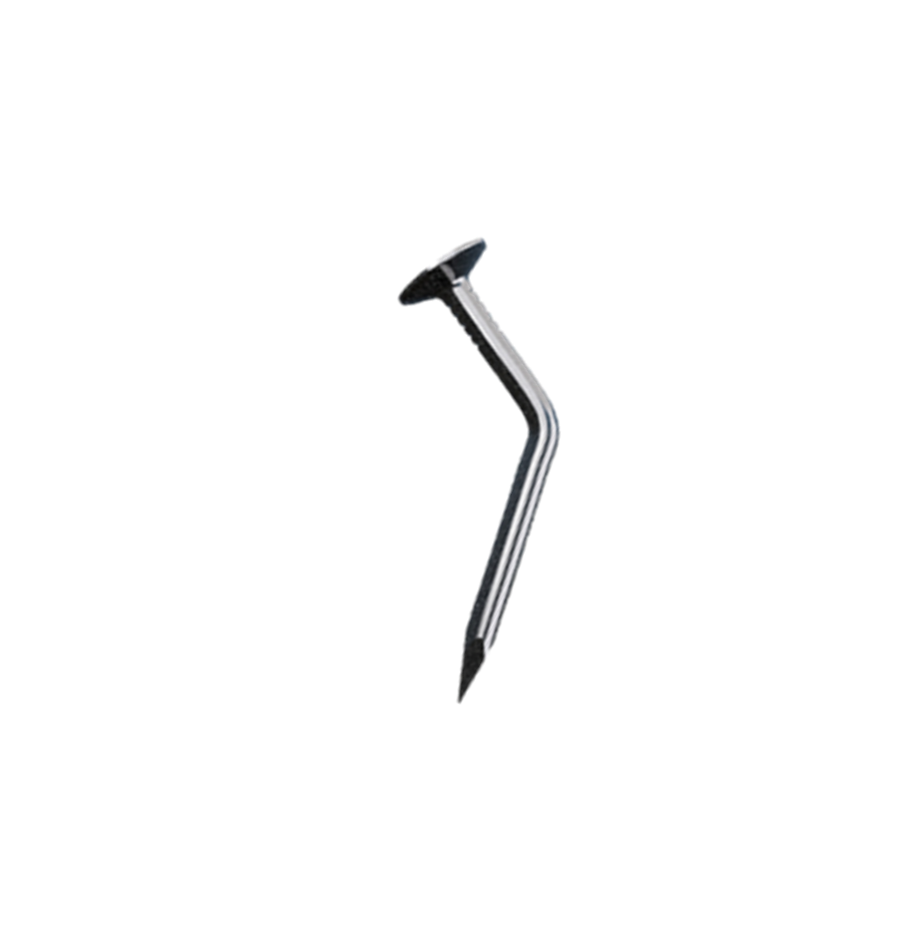 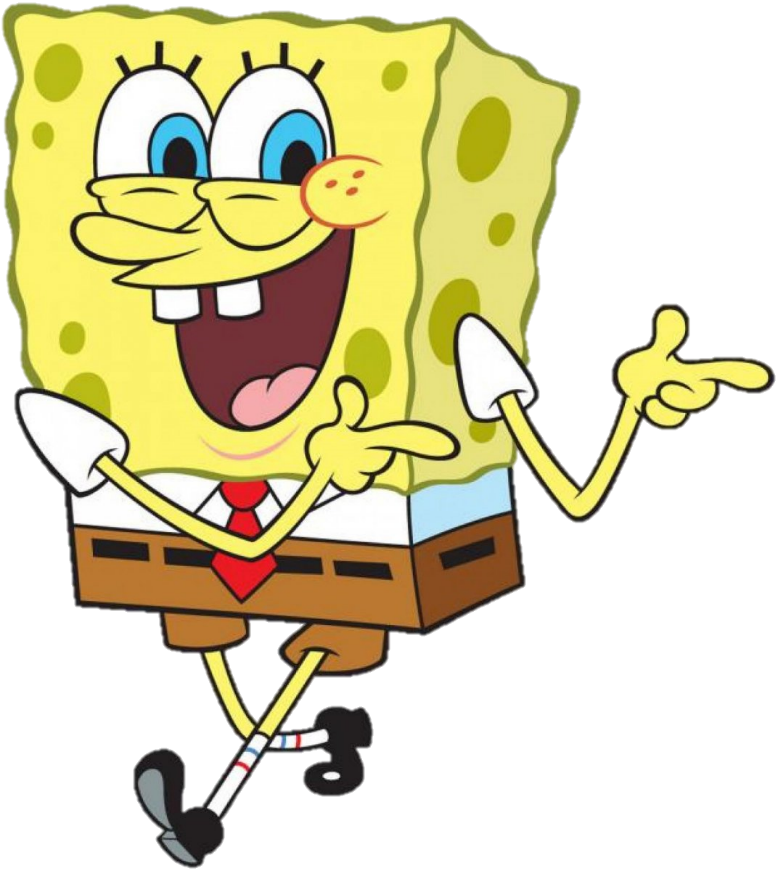 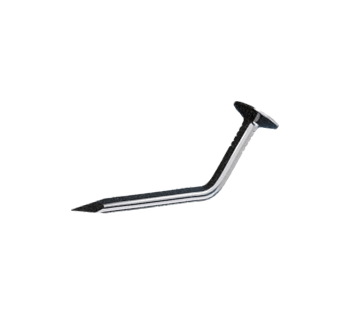 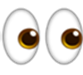 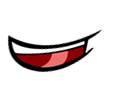 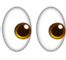 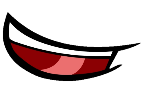 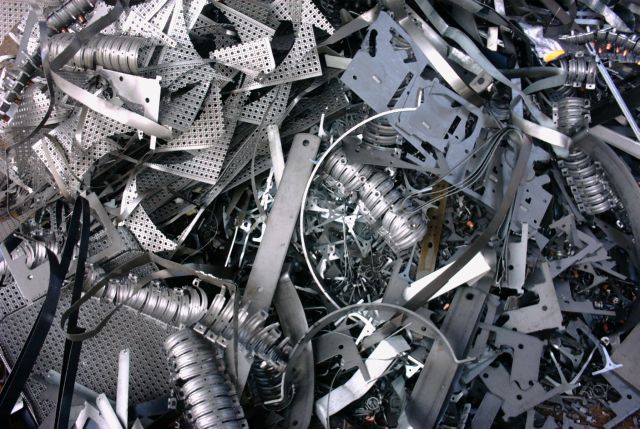 En el reciclaje Clavucho se encontró con más aceros reciclables...
(Y claro que con Ironman, el hombre de acero)
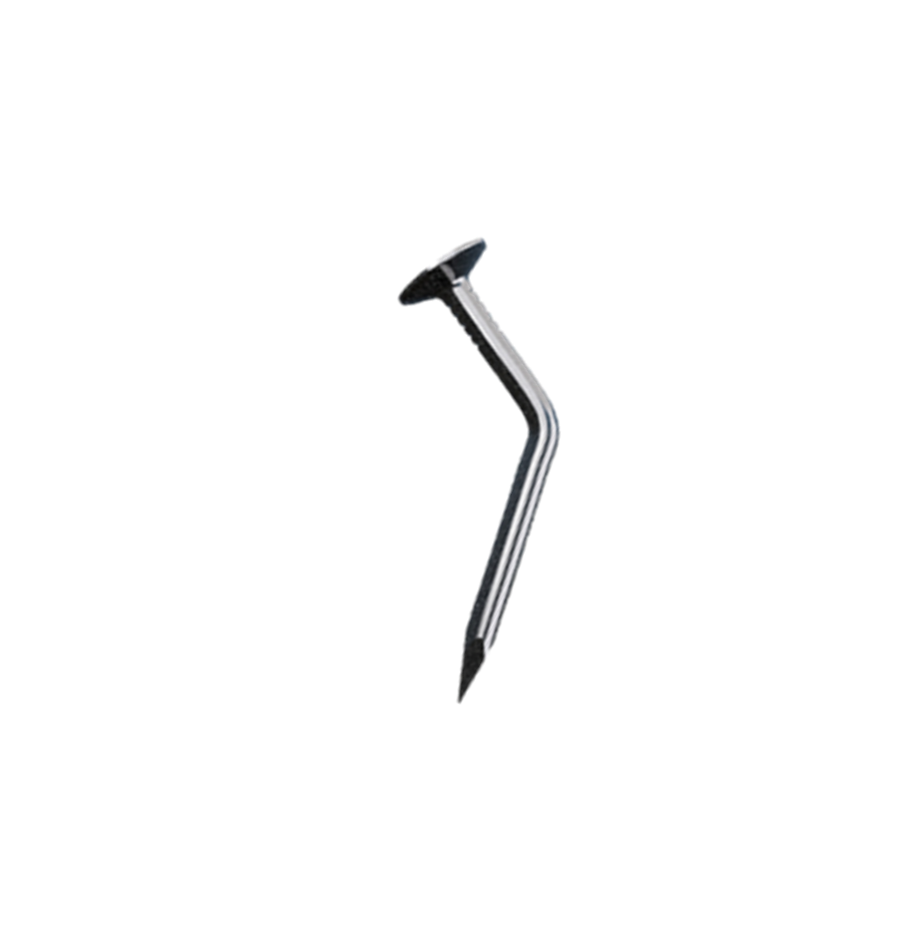 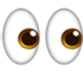 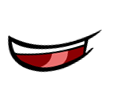 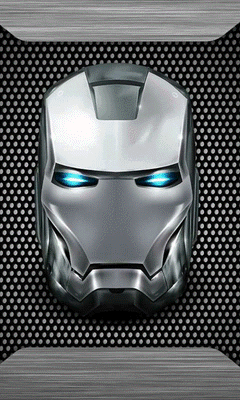 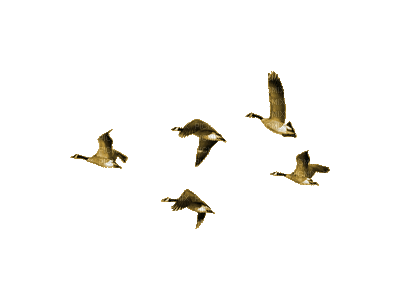 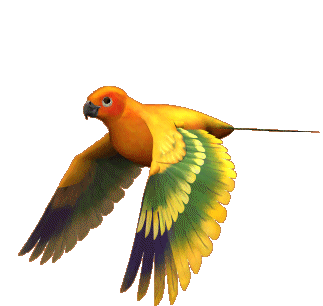 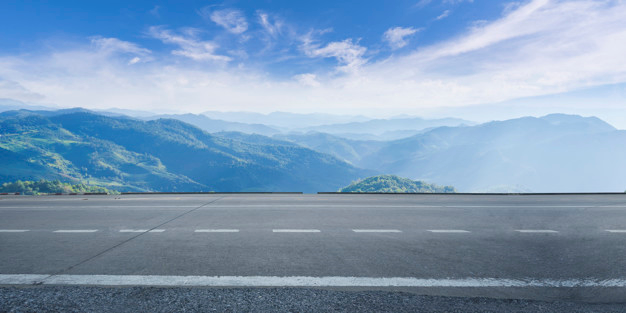 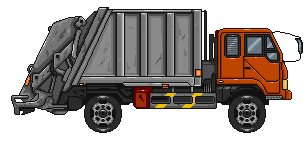 Clavucho y sus amigos fueron en un camión...
¡¡¡A una fábrica para ser reutilizados!!!
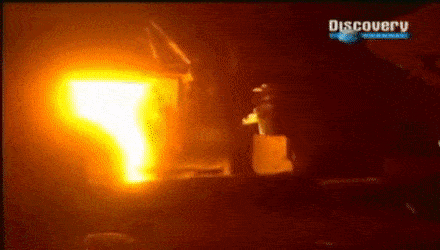 Lo aplanaron
En la fábrica los fundieron
Y después...
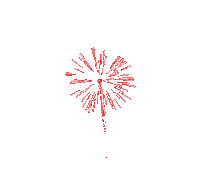 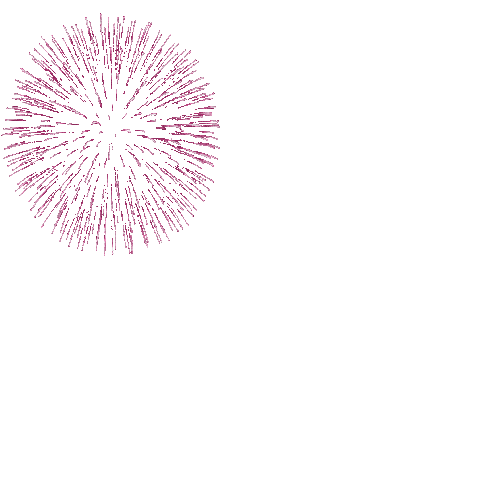 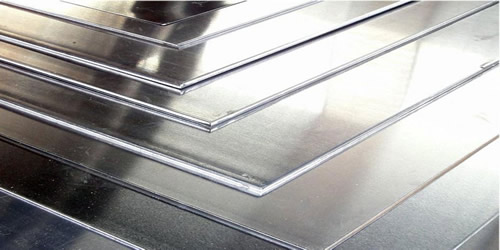 Se convirtió en una lámina de acero!! 
Podía volver a utilizarse!
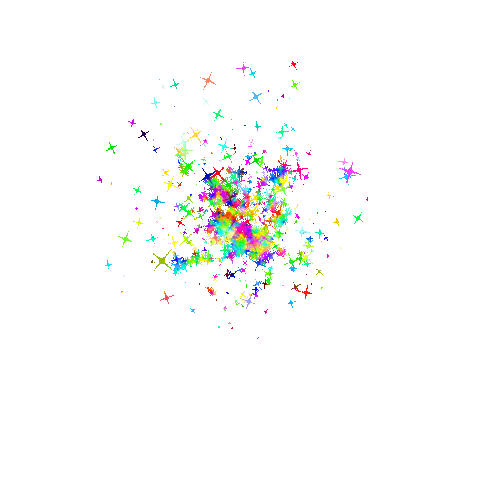 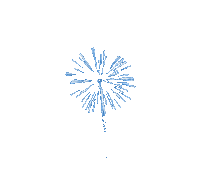 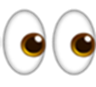 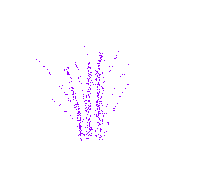 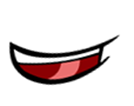 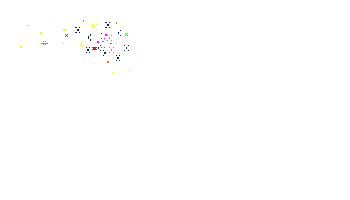